Requirements for Multiscale Simulations
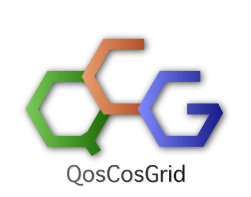 Tomasz Piontek on behalf of the MAPPER project
Mapper Project
[Speaker Notes: Hello, My name is Tomasz Piontek, I'm from PSNC. I'm also a participant of the MAPPER project of behalf of which I will give this presentation.

First I will tell a few words about the MAPPER project itself focusing on its main goal and characteristic of multiscale approach. 

At the end I will switch the topic to the project requirements concerning e-Infrastructures, what is the main subject of this session.]
What is MAPPER?
Multiscale APPlications on European e-infRastructures (FP-7 EU Project)
Goal: Deploy a computational science environment for distributed multiscale computing on and across European e-infrastructures: EGI & PRACE 
Driven by five big user communities: VPH, computational biology, fusion, hydrology, nano-material science
+ external groups: astronomy, metallurgy, etc.
EGI Technical Forum 2013
[Speaker Notes: MAPPER is an infrastructural project funded by EC inThe Seventh Framework Programme.

The full name of the MAPPER project is Multiscale APPlications on European e-infRastructures and this full title in principle explains the  goal of the project, which is deployment of computational science environment for distributed multiscale computing on and across European e-infrastructures: EGI & PRACE.

MAPPER is driven by five big user communities: VPH, computational biology, fusion, hydrology, nano-material science

But there are also some external groups interested in our solutions.]
Multiscale applications
Holistic simulation of multiscale phenomena in a single code is often impossible, thus coupling of many single scale modules (applications) in efficient way is needed 
The elementary codes may have different heterogeneous resource requirements
Usually at least one module requires specific HPC resources, libraries, etc.
In case of tightly-coupled multiscale applications a resource co-allocation is needed 
(QCG middleware – part of UMD now, provides Advance Reservation capabilities for MAPPER)
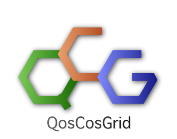 EGI Technical Forum 2013
[Speaker Notes: A few sentences characterizing multi-scale problems and applications.]
What is the strength of Mapper?
Gathers many applications/communities from various domains under one umbrella
Addresses both loosely and tightly coupled multi-scale approaches 
Provides support for highly parallel jobs
Thanks to QCG middleware integrates heterogeneous production resources/e-infrastructures (PRACE/EGI/campus resources) in solving large-scale multiscale problems across Europe
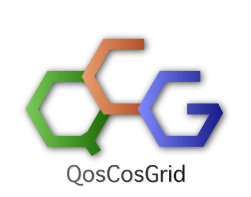 EGI Technical Forum 2013
[Speaker Notes: Why the multi-scale approach and MAPPER itself are so important for aforementioned communities:]
MAPPER requirements
Access to EGI/PRACE and EUDAT, GEANT resources and services (QCG-Broker)
Unified (computing an data movement) interfaces
Advance Reservation (QCG-Computing)
Co-allocation of resources (QCG-Broker)
Easy deployment of applications and data sharing – directories for groups of users
Integrated Authentication/Accounting/Monitoring/User support systems (QCG-Accounting)
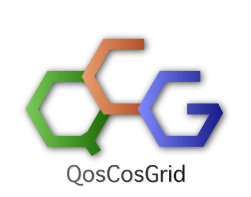 EGI Technical Forum 2013
[Speaker Notes: Going to conclusions and to the clue of this presentation I will present MAPPER requirements concerning e-infrastrucures. 

To run the multi-scale code across European infrastructures users need access to them in a transparent way. In case of Mapper project the interoperability layer is provided by qcg-broker service, which is part of QCG middleware. 

The same service provides required co-allocation of resources  and uses for that advance reservation mechanism offered by QCG-Computing service which is the remote unified interface to variety of queuing systems via DRMAA API. 
Unfortunately the advance reservation is not available yet on all resources and without this functionality is not possible to synchronize cross-cluster execution, what makes impossible automatic and dynamic co-allocation of these resources in many resources scenario.

From the MAPPER perspective we find also desirable functionality allowing users in an easy way to deploy applications and libraries on resources and to share them with a group of other users.

As the mapper environment covers different infrastructures thus the integrated authentication, accounting, monitoring sand user support system is required.]
www.mapper-project.eu
info@mapper-project.eu